Finanční management
Management veřejné správyBlok 3
Náplň dnešního bloku
V první části se zaměříme na základní pojmy finančního účetnictví
cílem není naučit účtovat, ale seznámit se základními účetními pojmy

Ve druhé části se zaměříme na několik ekonomických pojmů v právním řádu
cílem je porozumění pojmům, jako např. úrok, úrok z prodlení, postupy pohledávek, reálná vs. nominální hodnota, úpadek (a způsoby jeho řešení).
Část 1 –K několika základním zásadám účetnictví
aktiva x pasiva



rozvaha (bilance)
náklady x výnosy



výkaz zisku a ztrát (výsledovka)
Bilanční princip a rozvaha
Účetnictví sleduje majetek ze dvou pohledů – druhová struktura a zdroje pořízení
Aktiva jsou položky majetku, které:
	1) představují pro podnik budoucí ekonomický prospěch
	2) tento prospěch má podnik plně pod kontrolou (je vlastník)
	3) očekávání budoucího prospěchu musí být dostatečně spolehlivé a prokazatelné
	4) položka aktiv je důsledkem operací uskutečněných v minulosti
	5) položka aktiv musí být spolehlivě ocenitelná
Dva pohledy na strukturu majetku
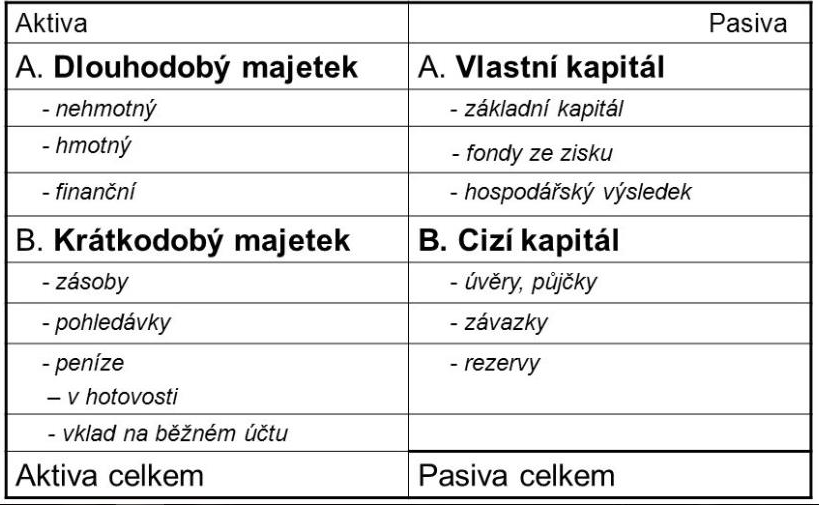 Náklady – výnosy
Náklad - peněžní částka, kterou podnik účelně vynaložil na získání výnosů, tj. použil je k provedení určitého výkonu.

Výnos - peněžní částka, kterou podnik získal z veškerých svých činností za určité období bez ohledu na to, zda v tomto období došlo k jejímu inkasu → peněžní ekvivalent prodaných výkonů podniku (výrobků, zboží, služeb).

Hospodářský výsledek - rozdíl mezi výnosy a náklady. → zisk, ztráta.

Vyjádření ve výkazu zisku a ztráty
Účelové - druhové členění nákladů a výnosů
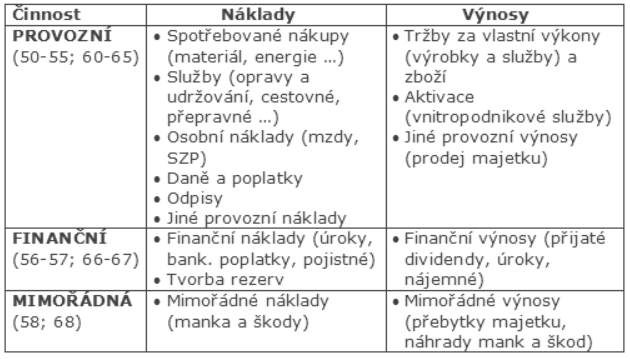 Náklady – výnosy
Náklady mají zachycovat v zásadě všechny úbytky majetku podniku – včetně těch předpokládaných.
Náklady v účetnictví podniku nejsou vždy totožné s daňovými náklady dle daňových předpisů.
Součástí nákladů je i tvorba rezerv, opravných položek, daň z příjmů, atd.

Výnosy – náklady = výsledek hospodaření
Účetní odpisy
Účetní odpisy majetku vyjadřují, jakým způsobem je majetek v průběhu času opotřebováván.
Jde o předpoklad opotřebování majetku – stanoveno na základě „odborného“ odhadu, aby účetnictví podávalo věrný a poctivý obraz skutečnosti.
Společnost vytváří „odpisový plán“

Účetní odpisy odlišujte od daňových odpisů
Odpisy časové – majetek se odepisuje podle času
Příklad:
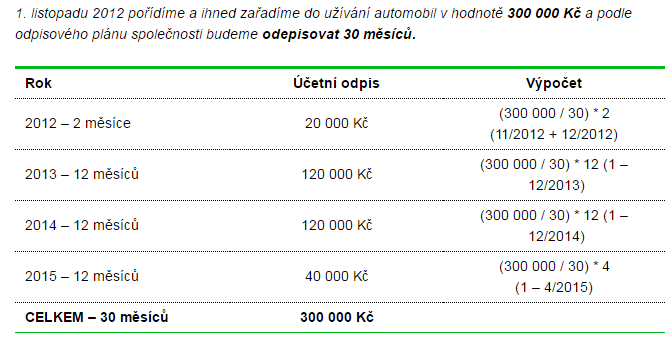 Zdroj: portal.pohoda.cz
Více na: https://portal.pohoda.cz/dane-ucetnictvi-mzdy/ucetnictvi/ucetni-a-danove-odpisy-majetku/
Odpisy výkonové – odepis dle výkonu, např. jednotek výroby
Příklad:
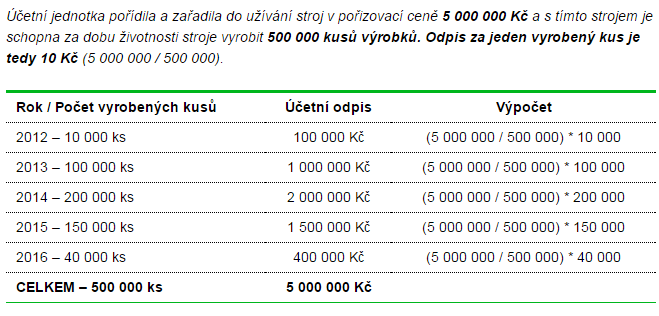 Zdroj: portal.pohoda.cz
Více na: https://portal.pohoda.cz/dane-ucetnictvi-mzdy/ucetnictvi/ucetni-a-danove-odpisy-majetku/
Část 2 – Několik základních ekonomických pojmů v právu
Úrok
Právní a ekonomický institut
Občanské právo
Obchodní právo
Finanční právo (daně, měnové právo)
Trestní právo, atd.
Scholastici, Eugen Böhm-Bawerk, Irving Fisher
„cena peněz v čase“
časová preference
Časová preference
Volba: rozhodnete se pro 1 mil. Kč za pět let nebo pro 900 tis. dnes?


časová preference je subjektivní
ovlivňována ekonomickými  i neekonomickými faktory
Úroková míra
časová preference (čistý úrok)
inflace
riziková přirážka


dopady „úrokových stropů“
Úroky v soukromém právu
Smluvní úrok (autonomie vůle)
Úrok z prodlení (smlouva/regulace)

od 1.1.2014 nař. vl. č. 351/2013 Sb.
§ 2 – „Výše úroku z prodlení odpovídá ročně výši repo sazby stanovené Českou národní bankou pro první den kalendářního pololetí, v němž došlo k prodlení, zvýšené o 8 procentních bodů.“
Repo sazba
Určuje ČNB
V rámci měnověpolitického nástroje „operace na volném trhu“
Usměrňování úrokových sazeb v ekonomice
Od 2.11.2012 ve výši 0.05%
Transmisní mechanismus
„levné“ peníze
vyšší poptávka
růst inflace
Úkol 1
Dlužník měl k 31.12. 2013 uhradit částku 100.000,- Kč. Ve smlouvě nebyly dohodnuty úroky z prodlení. Svůj závazek splnil až k 31.3.2015. Jaká byla výše úroku z prodlení?
Úkol 2
Dlužník měl k 31.12. 2013 uhradit částku 200.000,- Kč. Ve smlouvě byly dohodnuty úroky z prodlení ve výši 10% měsíčně. Svůj závazek splnil až k 31.3.2015. Jaká byla výše úroku z prodlení?
Pohledávky
Pohledávka představuje nárok na zaplacení určité částky
Pohledávka je aktivum
Pohledávky lze postupovat (není-li to smluvně či zákonem zakázáno)
Pohledávky lze rozdělit (není-li to smluvně či zákonem zakázáno)
Úkol 3
Subjekt A vlastní pohledávku za subjektem B v nom. výši 100 tis. Kč. Tuto pohledávku postoupí na subjekt C za 50% nominální hodnoty.

Jak vysokou má subjekt C pohledávku za subjektem B?
Jak vysokou pohledávku má po této transakci subjekt A za subjektem C?
Úkol 3 (řešení)
1.


2.
A
100 za B 


50 za C
B
100 vůči A 


100 vůči C
C
-


100 za B
50 vůči A
Úkol 4
Subjekt A vlastní pohledávku za subjektem B v nom. výši 200 tis. Kč. Tuto pohledávku rozdělí na dvě pohledávky o stejné hodnotě. První polovinu postoupí na subjekt C za 50% nominální hodnoty, druhou polovinu postoupí za 75% nom. hodnoty na subjekt D.

Jak vysokou má subjekt C pohledávku za subjektem B?
Jak vysokou pohledávku má po této transakci subjekt A za subjektem C a D?
Jak vysokou pohledávku má subjekt D a za kým ji má?
Úkol 4 (řešení)
1.


2.
A
200 za B 


50 za C
75 za D
B
200 vůči A 


200 vůči C a D (solid.)
popř. 
100 vůči C
100 vůči D
C
-


100 za B
50 vůči A
D
-


100 za B
75 vůči A
Úkol 5
Subjekt A vlastní pohledávku za subjektem B v nom. výši 100 tis. Kč. Tuto pohledávku postoupí na subjekt C za 50% nominální hodnoty. Subjekt C ovšem měl před tím za subjektem A pohledávku ve výši 200 tis. Kč a tak namísto toho, aby uhradil subjektu A za postoupenou pohledávku za subjektem B, její cenu započetl vůči své pohledávce za subjektem A.
Zbývající část své pohledávky za subjektem A převedl subjekt C na subjekt B (za nominální hodnotu).
 
Jak vysokou pohledávku má nyní subjekt C za subjektem B?
Reálná vs. nominální hodnota
Současná hodnota budoucích příjmů (cash flow, CF)

hodnotíme vliv inflace na hodnotu peněz

vyjádření hodnoty korun t1 v korunách t0)
Reálná vs. nominální hodnota
Úkol 6
Vzali jste si hypotéku. Po 30 letech splácení (na konci 30. roku) dostanete „bonus“ ve výši 100.000,- Kč

Jaká je hodnota 100.000,- Kč za třicet let v současných korunách?

Vycházíme z předpokladu 2% roční inflace.
Úkol 6 (řešení)
Úkol 7
Vyhráli jsme v loterii 1 mil. USD s tím, že tuto částku dostaneme ve dvou splátkách, po pěti letech polovinu a na konci 10. roku druhou polovinu. Předpokládaná míra inflace je 2%. Nyní nepočítejte s tím, že byste částku dokázali jinde zúročit. Já je současná hodnota celkové částky, kterou dostanete?
Úkol 7 (řešení)
Insolvenční řízení z pohledu cash flow
řešení úpadku dlužníka
oddlužení
reorganizace
konkurz

poměrné uspokojování věřitelů
druhy pohledávek:
Zajištěné
Nezajištěné
Za majetkovou podstatou
Atd.
Úkol 8
Do ins. řízení jste přihlásili nezajištěnou pohledávku ve výši 100.000,- Kč a zajištěnou pohledávku (na nemovitosti) ve výši 500 tis. Kč.

Po odečetení všech nákladů budou nezajištěné pohledávky uspokojeny ve výši 8%. Vaše zajištěná pohledávka bude uspokojena ve výši 60%. Kolik získáte celkem?

Trvalo-li insolvenční řízení 5 let a vy prostředky získáte až na konci 5. roku, jaká bude jejich hodnota v současných korunách?
Vycházíme z očekávané inflace ve výši 2%.
Otázky?
Děkuji za pozornost


JUDr. Johan Schweigl, Ph.D.
Johan.Schweigl@law.muni.cz